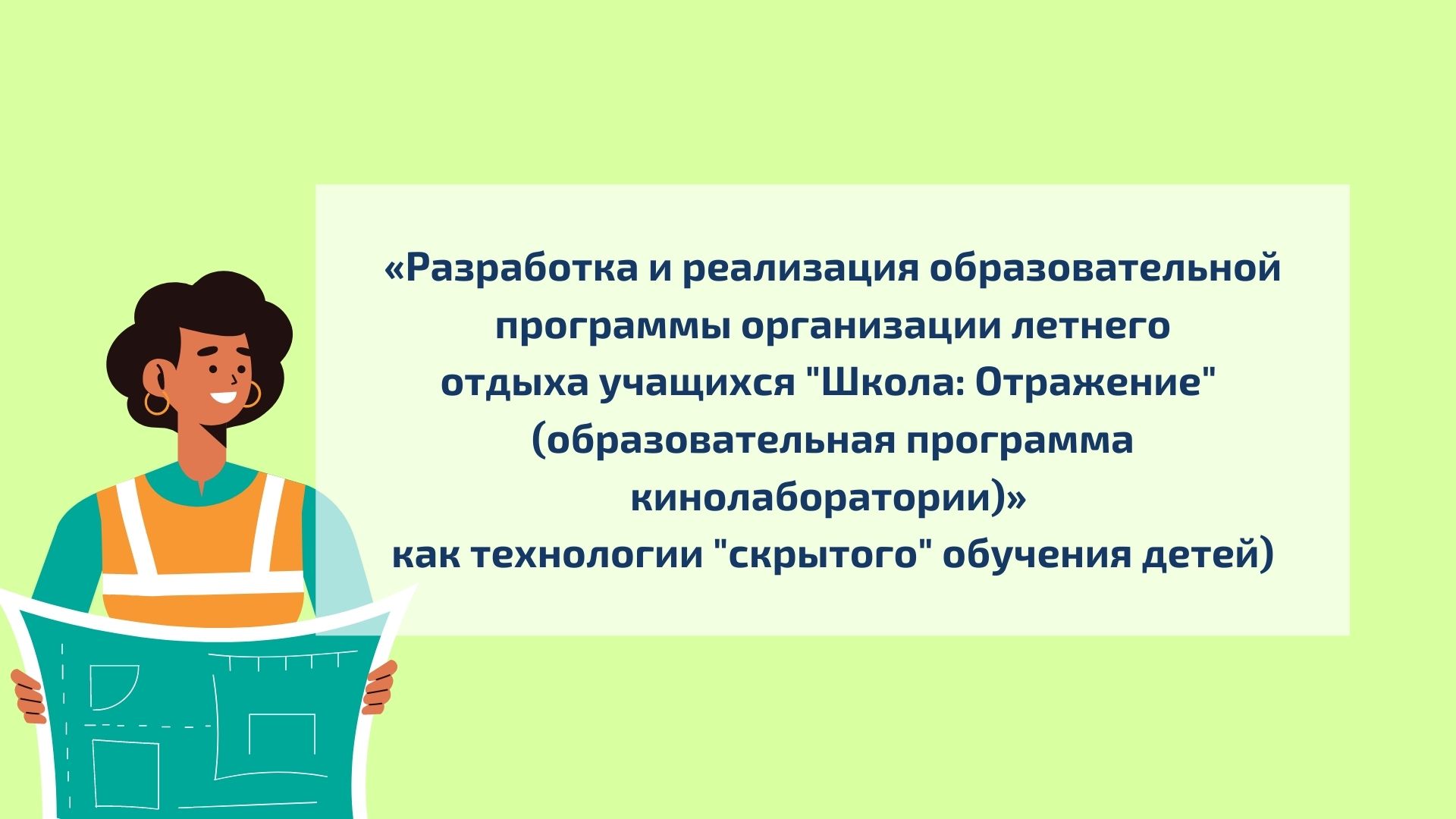 Ушакова Елена Евгеньевна, заместитель директора 
по воспитательной работе, координатор 
проектной группы по реализации муниципального 
инновационного проекта «Школа: Отражение»
Социальные партнёры
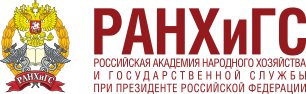 Челябинский филиал федерального государственного бюджетного образовательного учреждения высшего образования «Российская академия народного хозяйства и государственной службы 
при Президенте Российской Федерации» http://chel.ranepa.ru

Проведение квестов, оказание помощи в юридическом оформлении и сопровождении продукта проекта  с позиции  авторского права и размещения фильма в публичной среде.
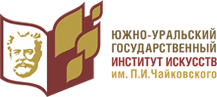 ГБОУВО «Южно-Уральский               
государственный институт искусств   им. П.И.Чайковского» 
(структурное подразделение Колледж культуры ЮУрГИИ им. П.И. Чайковского) http://uyrgii.ru.









  Содействие повышению информационной культуры участников проекта, за счёт формирования навыков по поиску, использованию и оценке необходимой информации.

Проведение мероприятий по направлению "Информационная безопасность".
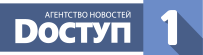 Агентство новостей «Доступ» 
www.dostup1.ru 








Организация мастер-классов по журналистике.
Публикация творческих работ участников проекта на сайте АН «Доступ» и в социальных сетях.